花のある暮らしを提案する
花
花シェルジュ
　　　　　　認定講座
シェルジュ
認定講座
農林水産省　次世代国産花き産業確立推進事業
主催：花き生産供給力強化協議会
花を大切に扱い、奥深い花の世界を迷うことなく案内し、良い花を届けられる人。
それが「花シェルジュ」です。

生活者が、日常に花を取り入れ、心豊かな暮らしを楽しむことができるように、
「花を売る人」から「花のある暮らしを提案できる人」をめざしませんか？

お花屋さんのための新しい資格認定制度「花シェルジュ」　2020年１月下旬より開講します。
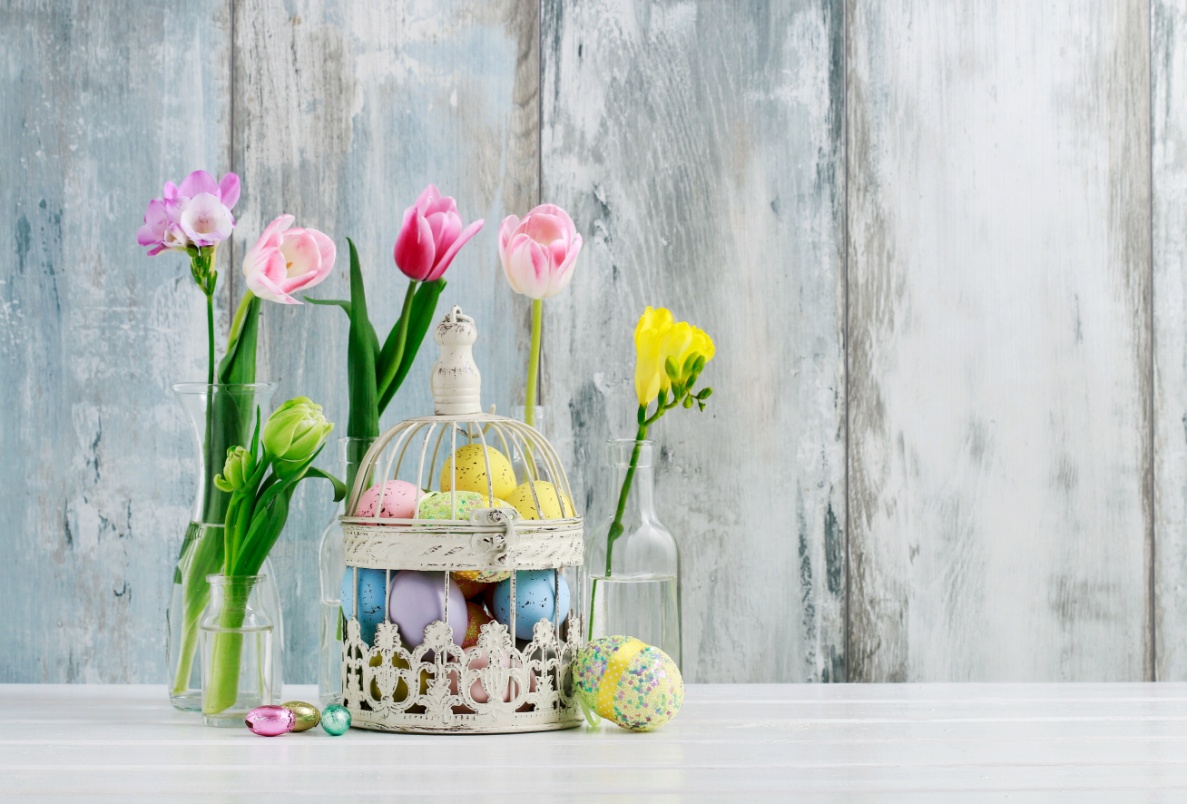 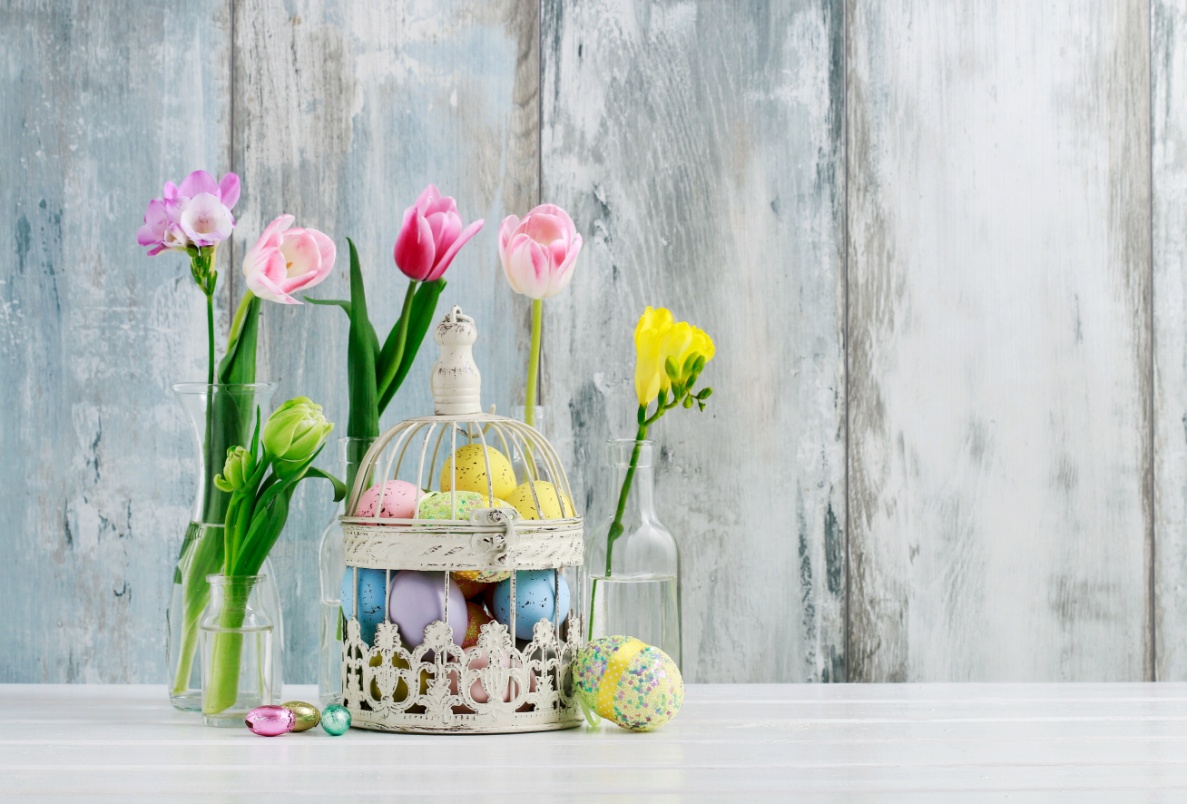 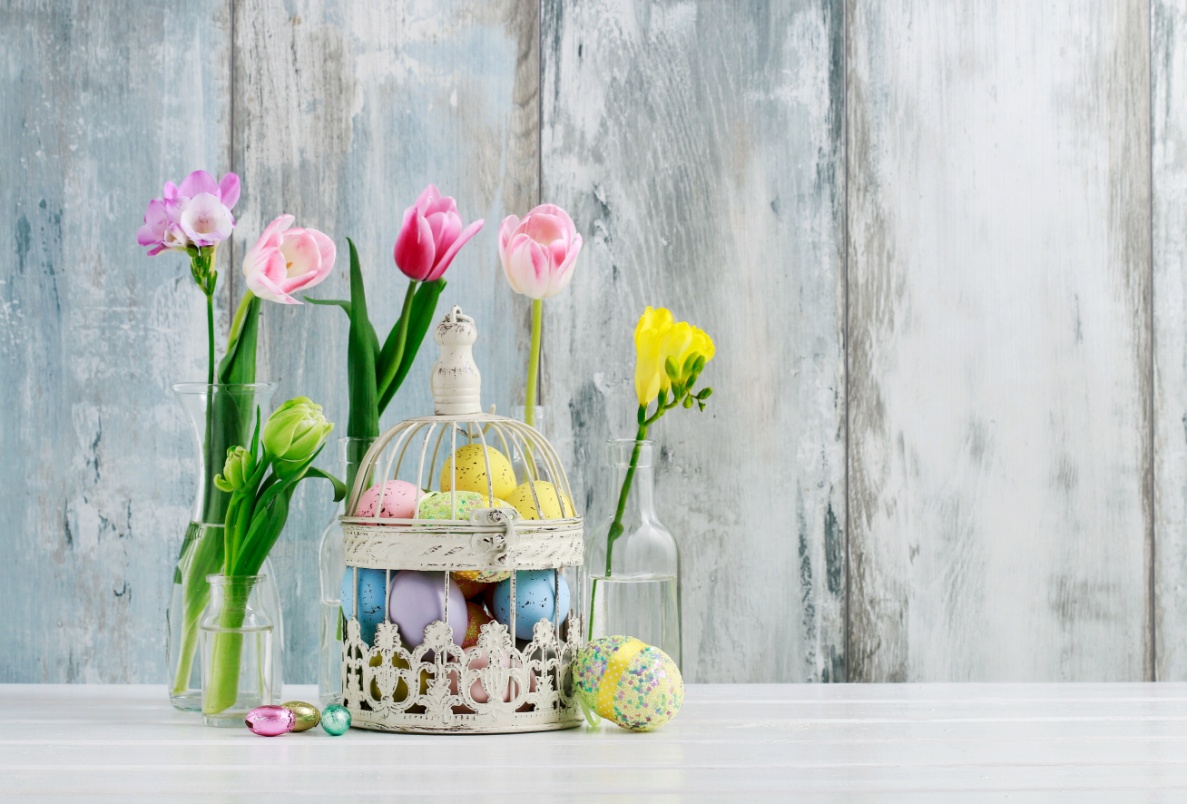 花シェルジュ資格取得までのフロー
カリキュラム
認定
→
前期
後期
→
品質管理チェックシート提出
セミナー受講
認定試験
セミナー受講
花シェルジュの資格認定
※カリキュラムは予告なく変更される可能性があります。
受講資格	花シェルジュ認定講座は、受講申込時に生花店、生花仲卸店に勤める方で、以下の①②いずれかの該当者のみ受講いただけます。
	①花店、園芸店、量販店、仲卸等での花きの販売について2年以上の実務経験を有する方。
	②生花にかかる専門学校、大学、短期大学、園芸系高校で花きにかかる専門教育を受けた方、	または生花店での実務や各種教育、講座等において、これと同等の教育を受けた方。

申込方法	所定の申込用紙にご記入の上、
	メールまたはFAXにて事務局宛てにご提出ください

受講料	無料


前期セミナー 開催日程　　　　2020年1月下旬より全国12か所で開講予定
　　　　　　　　　　　　　　　　　　　　 ※裏面　開催日程表をご覧ください
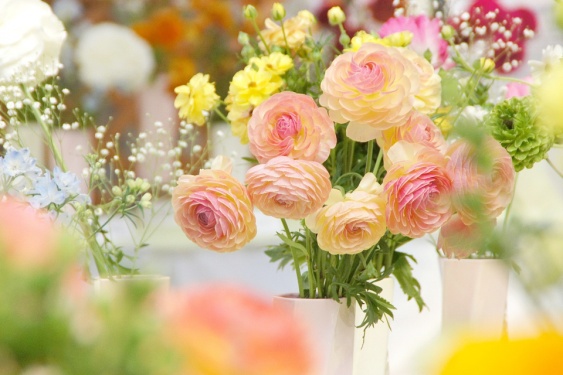 【問合せ】　花シェルジュ認定講座事務局
TEL： 03–6228–4046　(平日10時～17時)　FAX： 03–3541-1339　E-mail： flower@fooddiscovery.jp
花シェルジュ認定講座　前期セミナー日程表